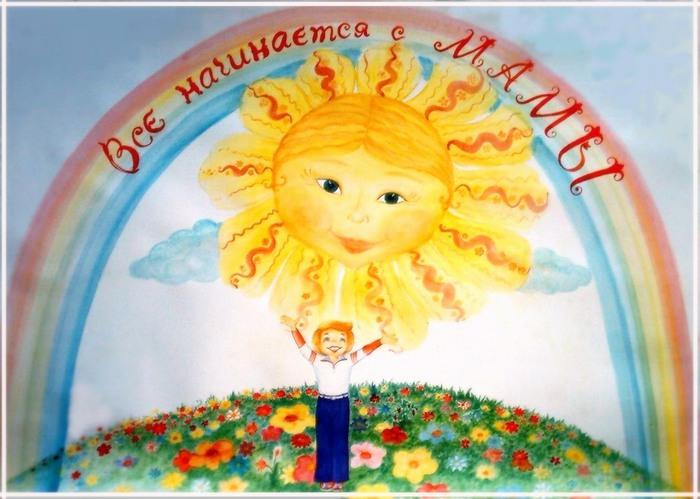 День Матери
День Матери
Проект:
 «Пусть всегда будет мама, пусть всегда буду я».

«Семья – это та самая среда в которой человек учится и сам творит добро»


Воспитатели ГБДОУ №16 Московского района Санкт-Петербурга
Бекетова Ольга Михайловна
Горбунова Светлана Валентиновна
Мамы помогают детямМамы лучше всех на свете.
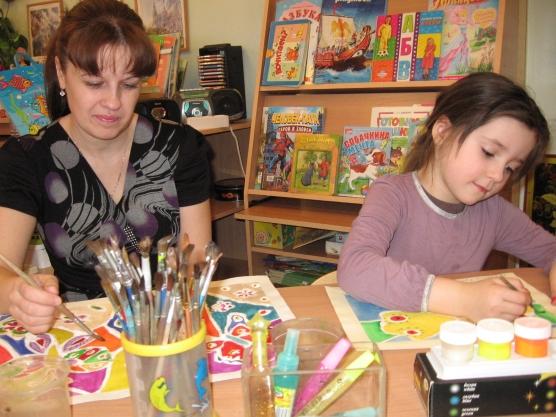 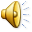 Кисти в руки взяли сразуРазукрасили мы вазу
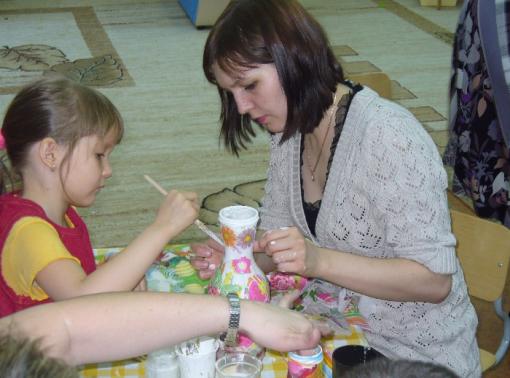 Мамы с папой не дремалиИ поделки вырезали
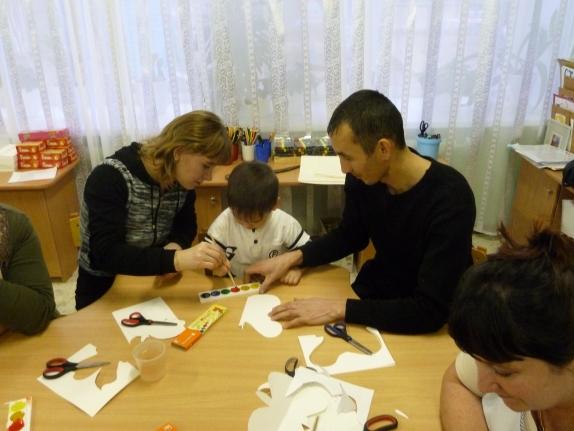 Мы покажем мастер-классИ научим мам сейчас
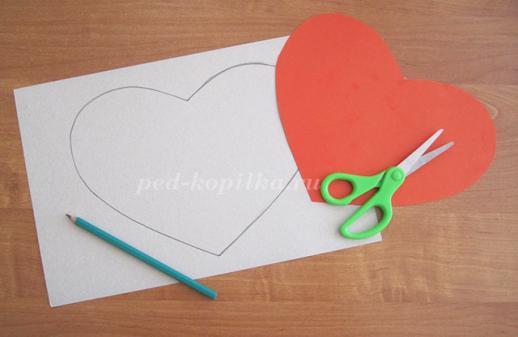 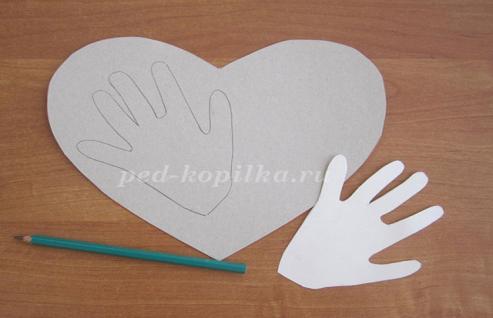 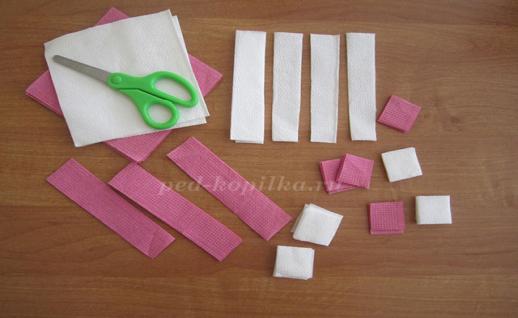 Нужно мамам взять салфетки - обвести ладошку деткамБерем ножницы и клей, начинаем веселей!
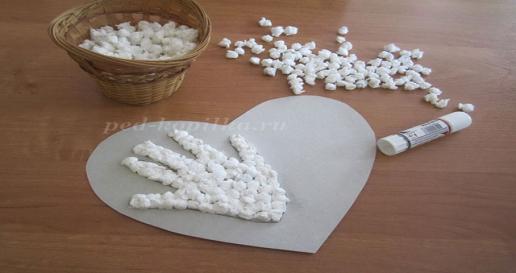 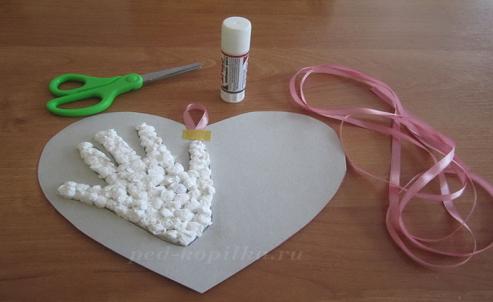 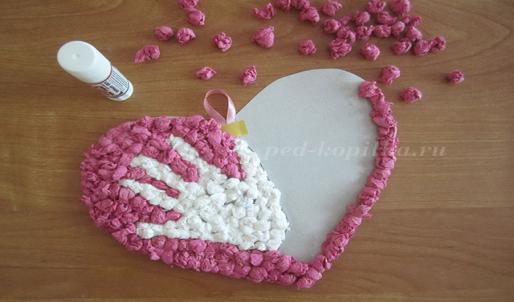 Потрудились мы отличноПолучилось симпатично!
Вместе с мамой наши деткисделали поделки эти
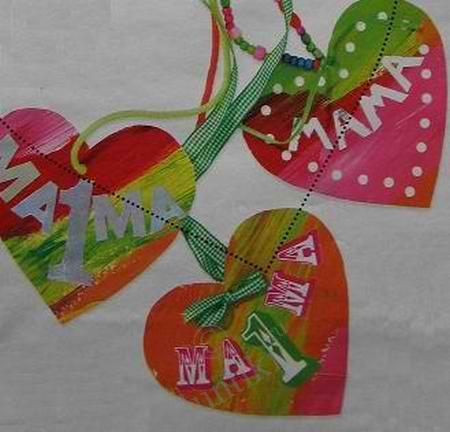 Из бумаги и из тестаСделали цветы прелестно
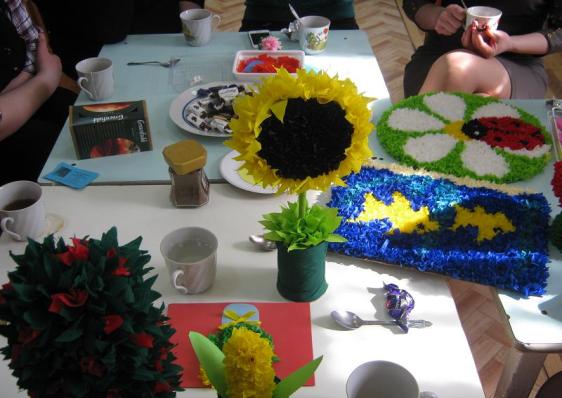 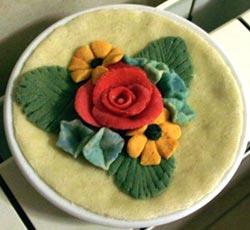 Дома тоже мы старалисьЧтоб поделки получались
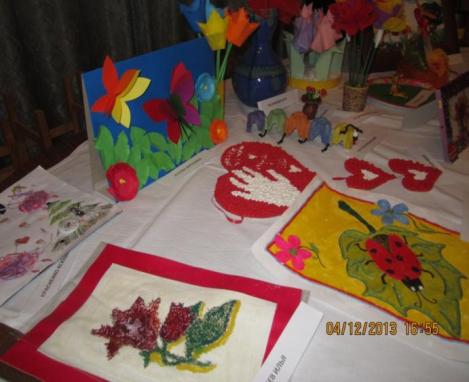 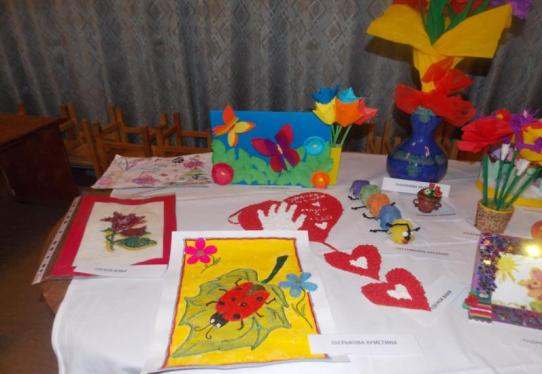 Как две капли мы похожиС мамой, да и папой тоже
Посмотрите-ка сюдаЗдесь живет моя семья
Мамочки любимые,самые красивые!
Начинаем представленьеОбещаем всем веселья!
Вот у нас скакалочкиБудут прыгать мамочки
Не хоккей и не футбол,А смешной веникобол
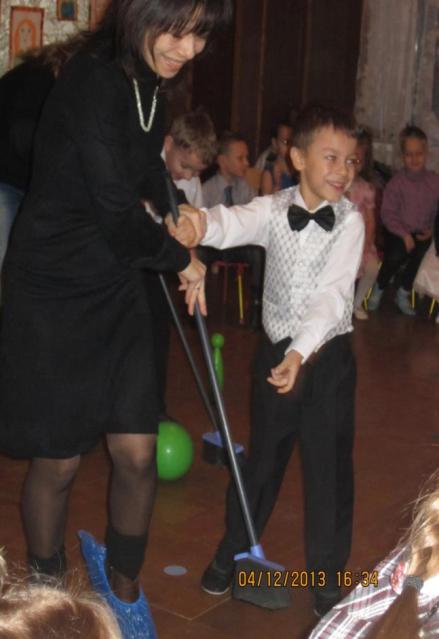 Мамы наши как артисты,Дети – юные стилисты
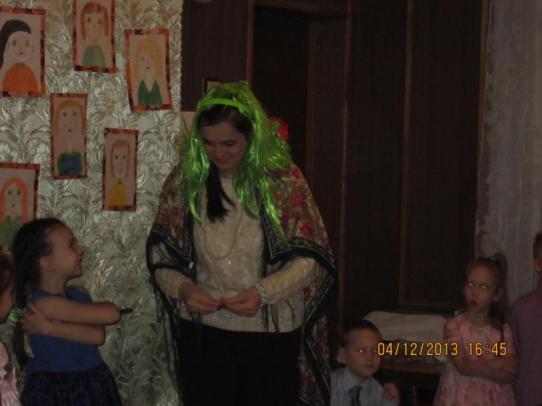 Хоть немного нам всем летВ моде множество побед
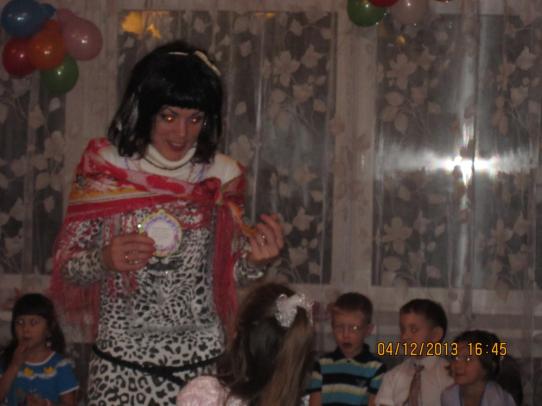 Я сыночка уложу,сказку на ночь расскажу
Только у меня всегдаОчень вкусная еда
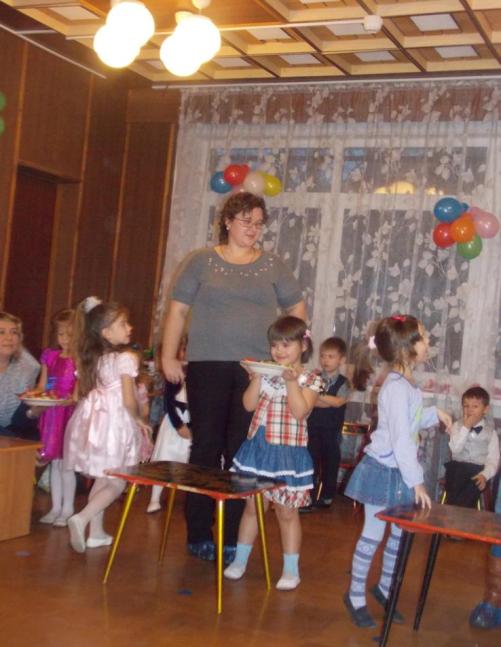 Накормлю и напоюя кровинушку свою
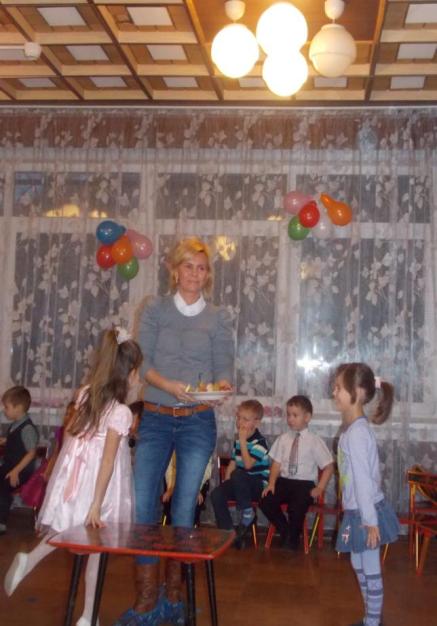 Мы мамули – веселушкис детками поем частушки
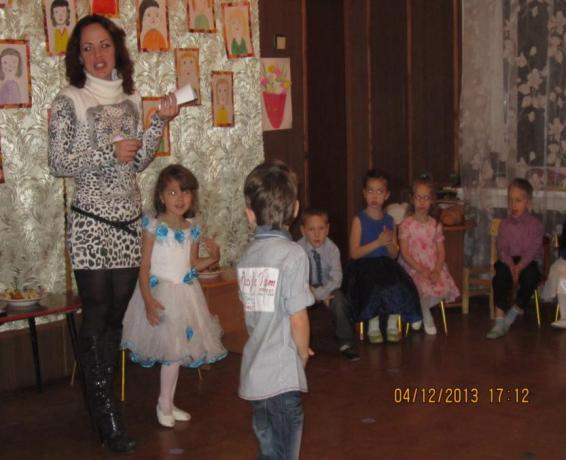 Вот она настала –одна минута славы
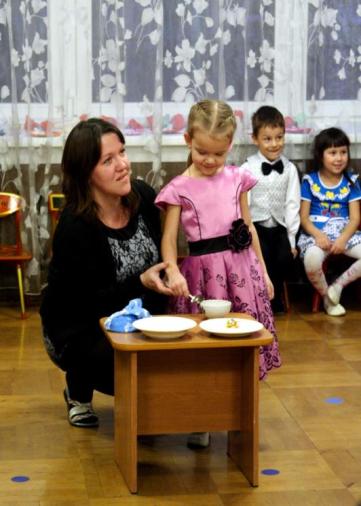 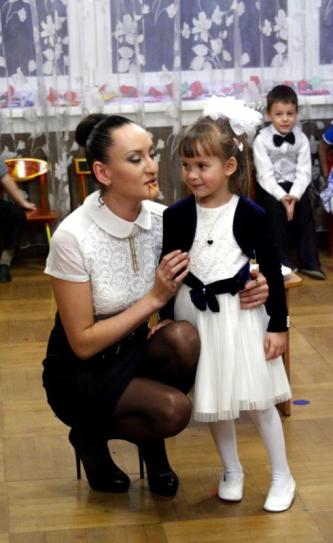 Спасибо за внимание!